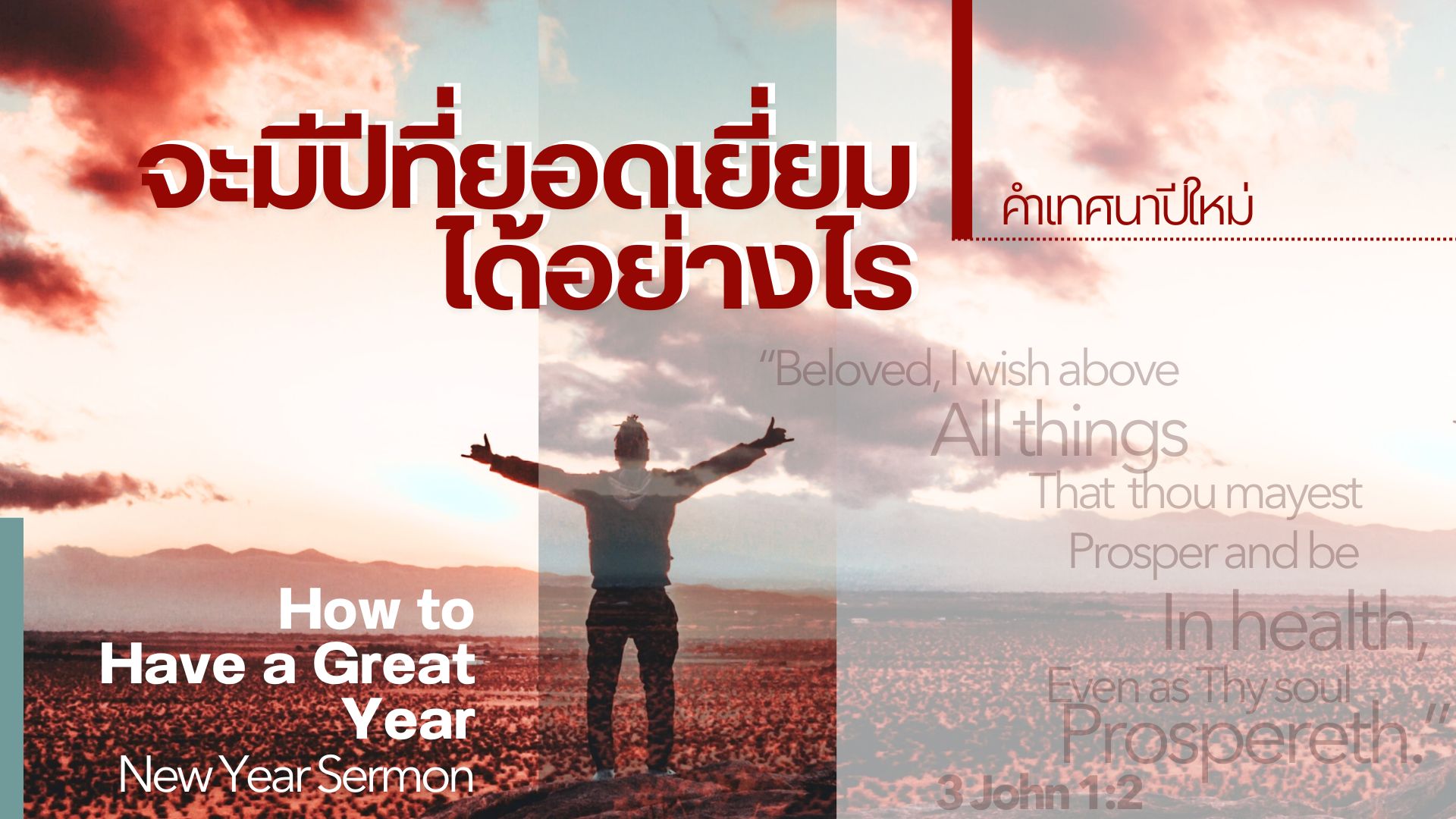 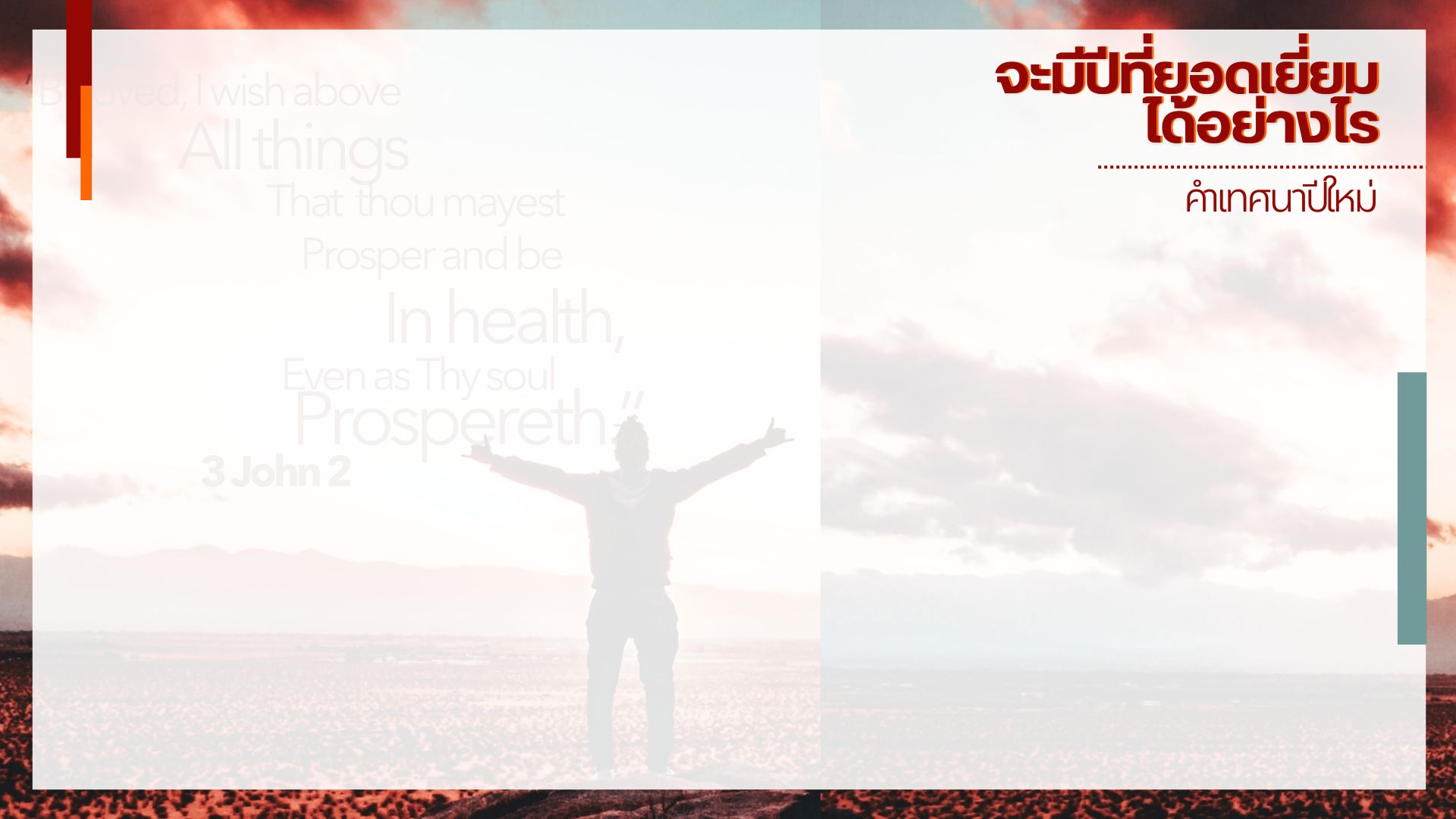 3 ยอห์น 2
เพื่อนที่รัก ข้าพเจ้าอธิษฐานขอให้ท่าน
มีสุขภาพดี และให้ทุกอย่างดำเนินไปด้วยดี เช่นเดียวกับที่จิตวิญญาณของท่าน
กำลังดำเนินไปด้วยดี
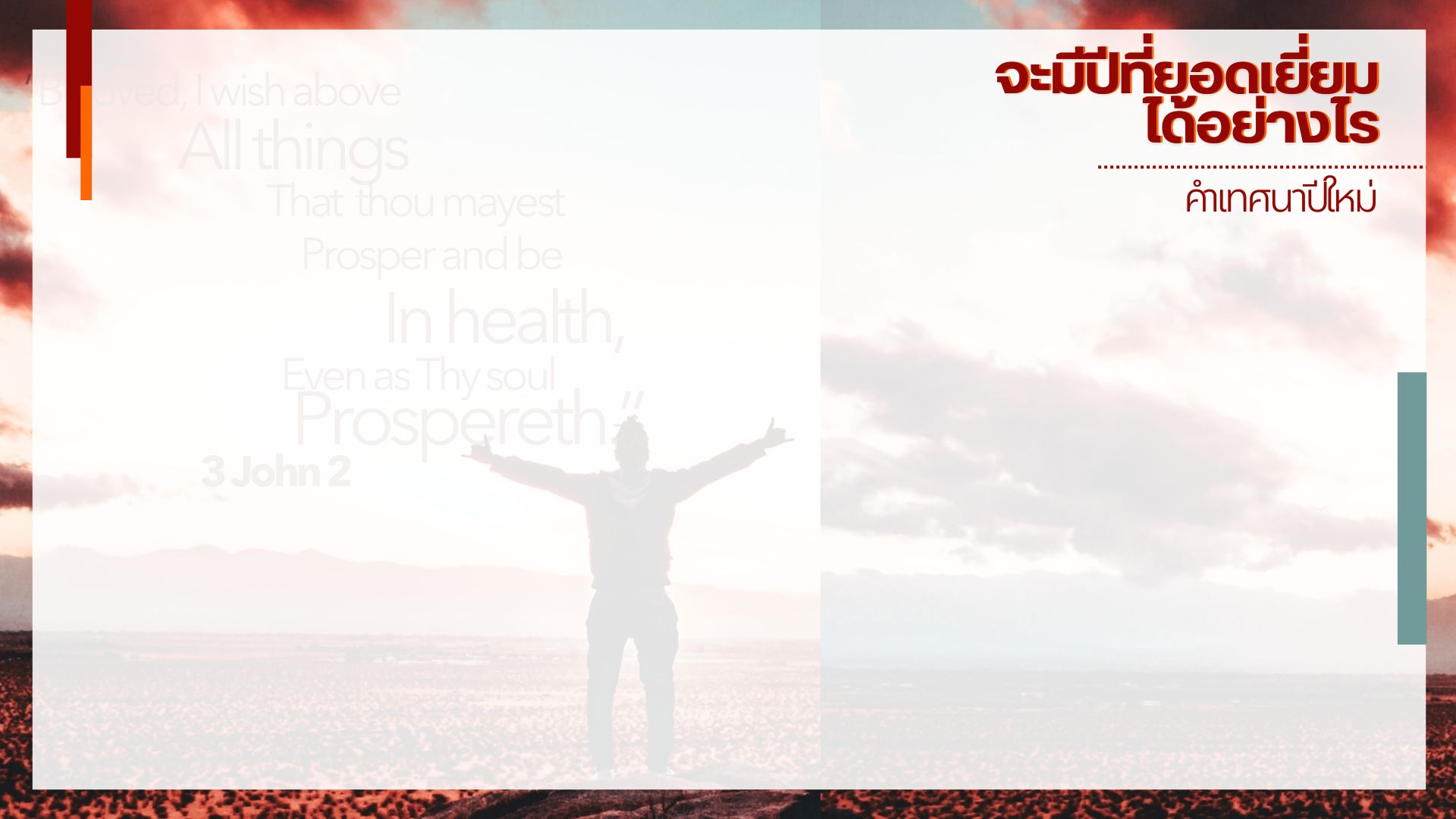 1. เพราะเหตุใด
เราจึงควรทำให้จิตใจของเราเจริญ?
1.1	 เพราะการเจริญในจิตใจ นำไปสู่
ความเจริญรุ่งเรืองในทุกด้านของชีวิต
- 3 ยอห์น 2
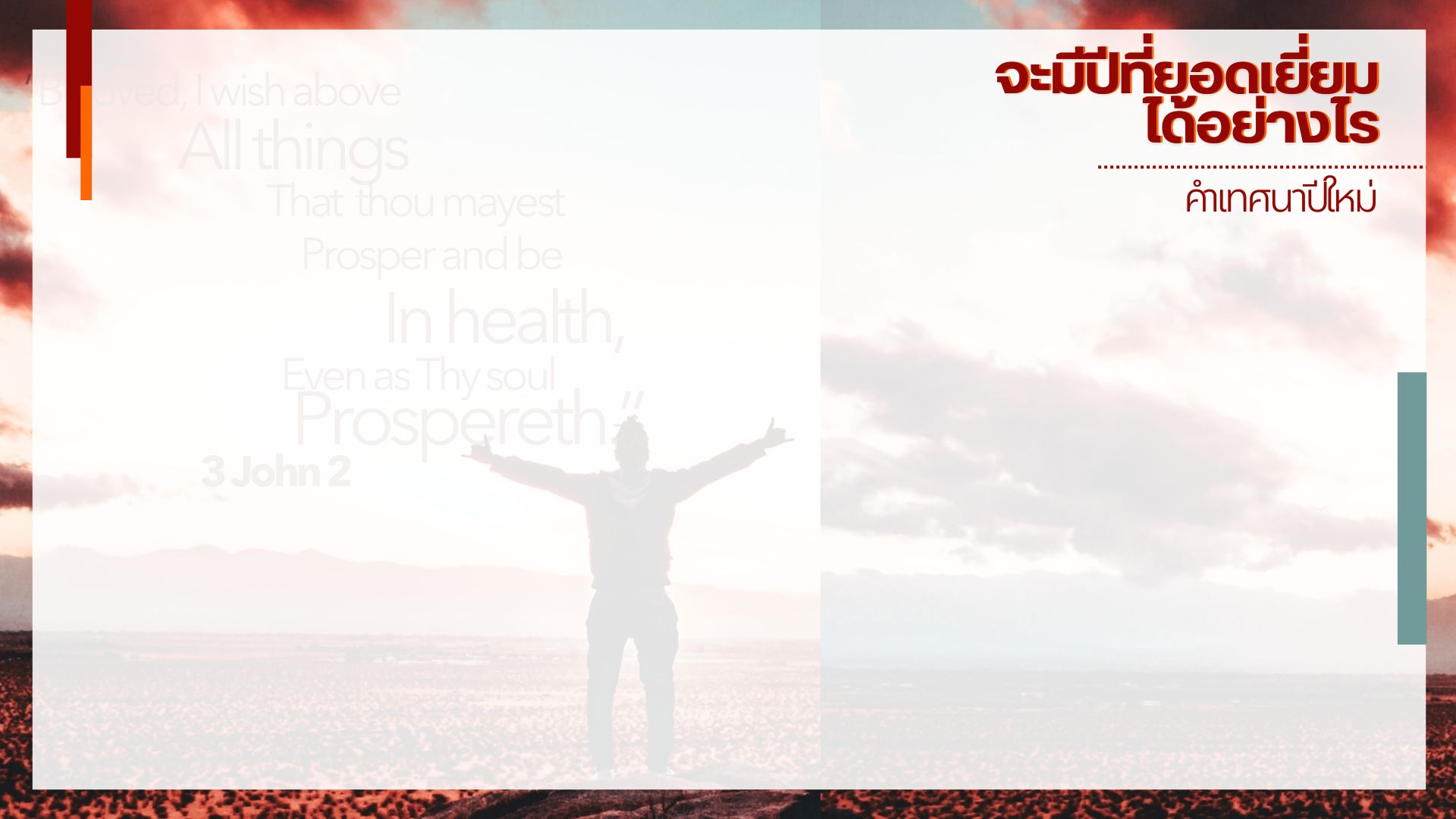 1.2	 องค์พระผู้เป็นเจ้า
จะทรงทำให้ท่านรู้ว่า
ทางใดที่ท่านควรจะเดินไป
- สดุดี 143:8
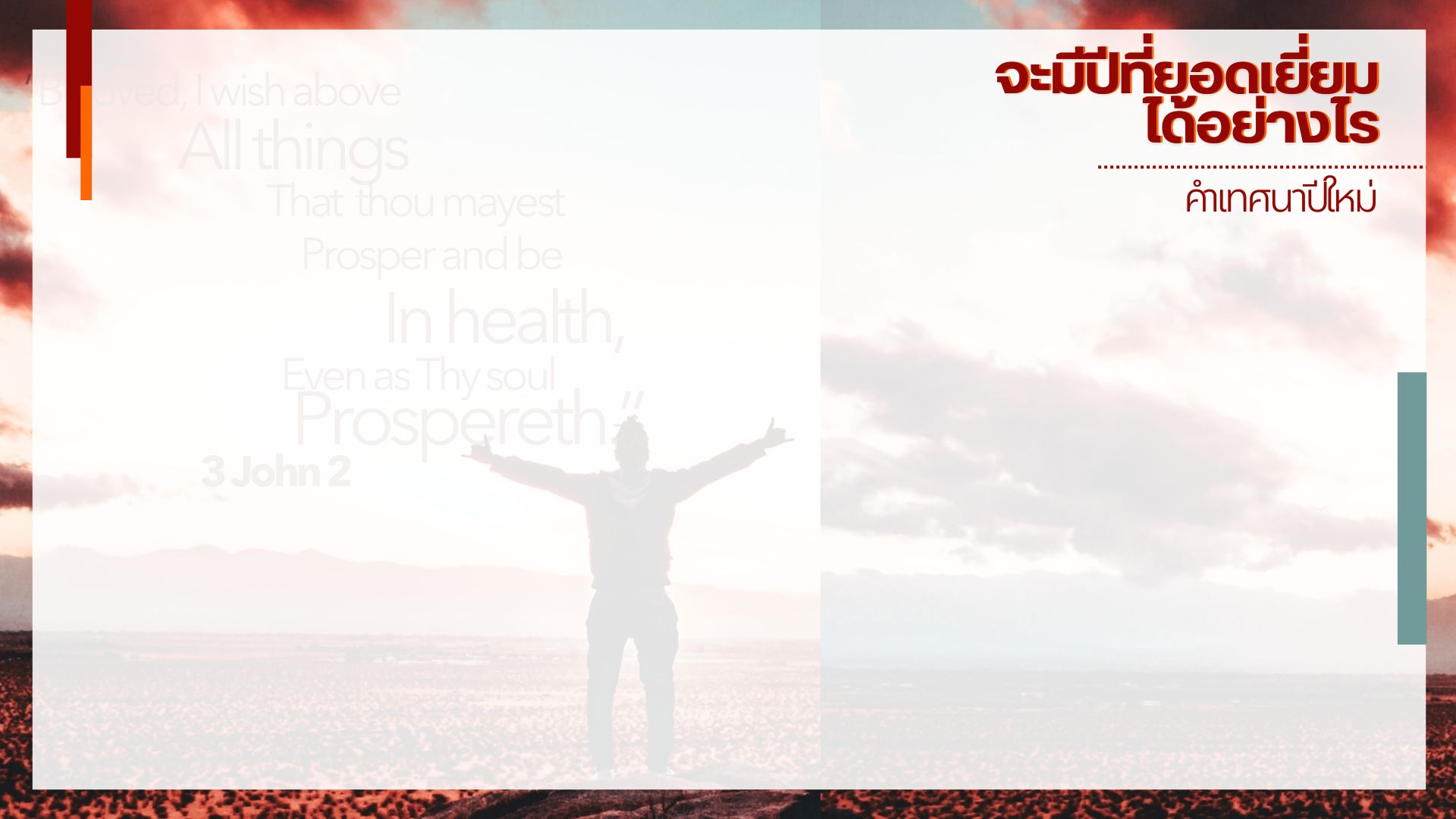 สดุดี 143:8
ขอให้ข้าพระองค์ เห็นความรักมั่นคง
ของพระองค์ในยามเช้า
เพราะข้าพระองค์ไว้วางใจพระองค์
ขอทรงสำแดงทางที่ข้าพระองค์ควรจะไป…
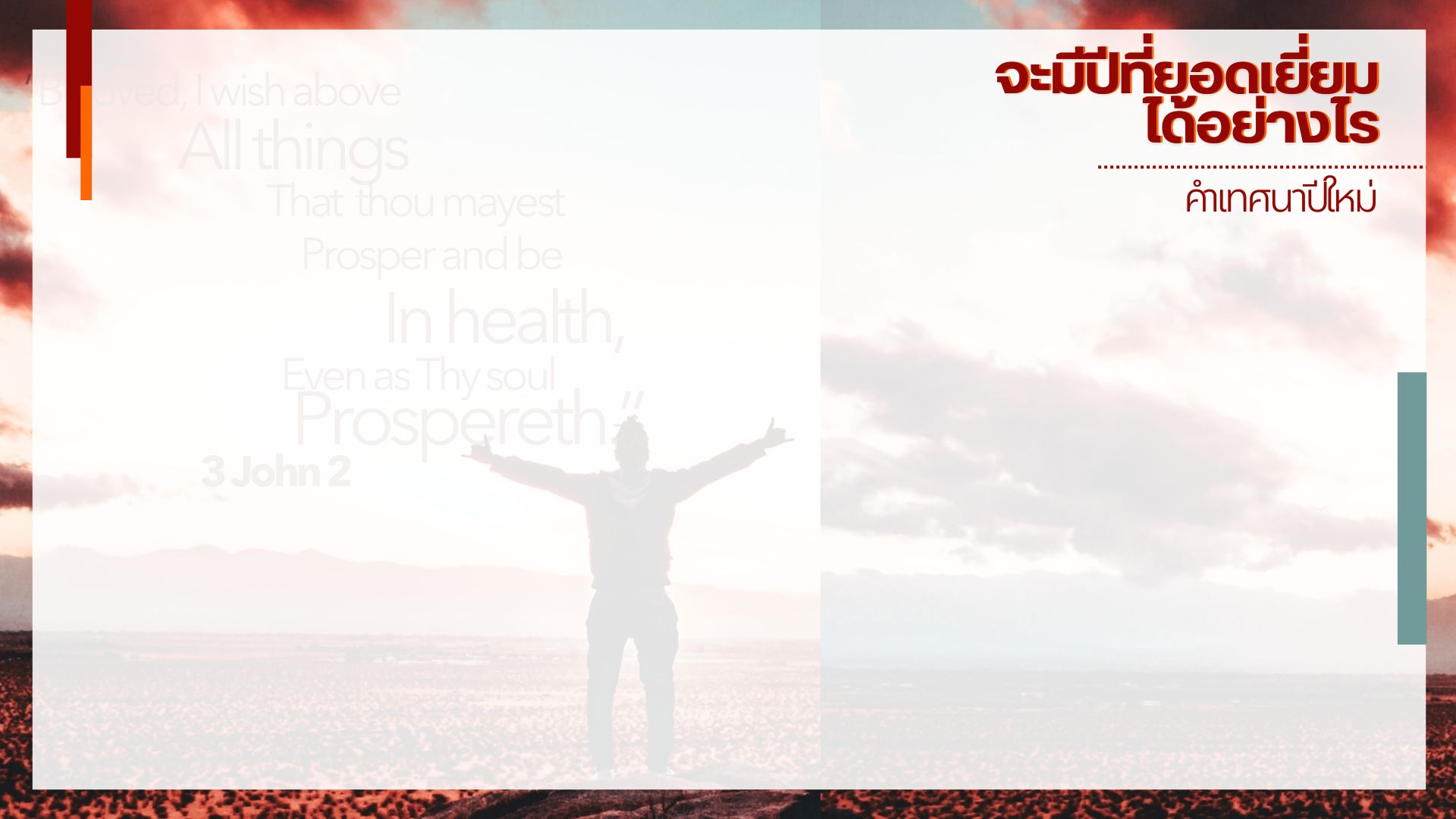 …เพราะข้าพระองค์ทูลอธิษฐาน
ต่อพระองค์จากใจ
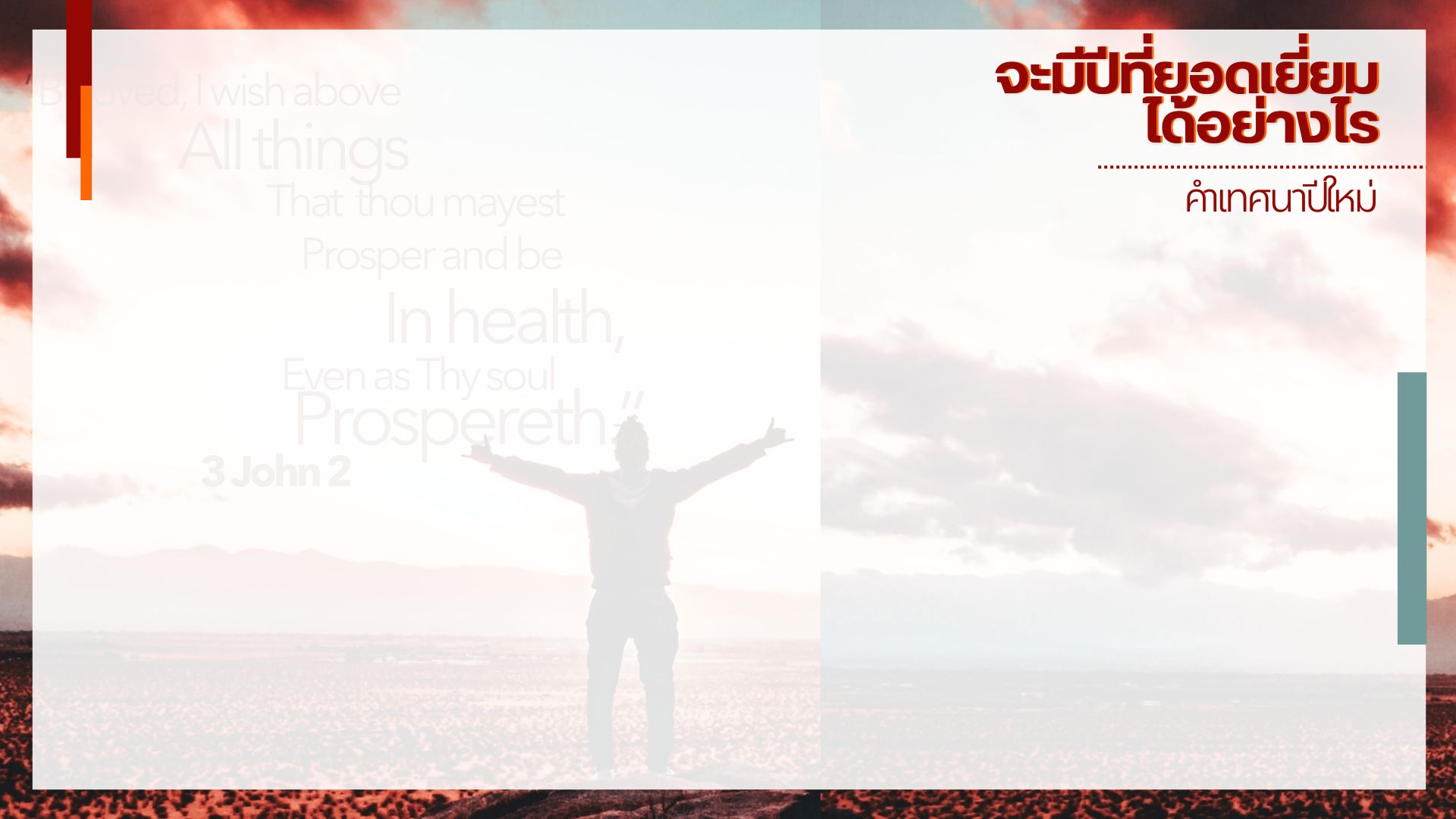 1.3	 เมื่อการคิดของเราเปลี่ยน
ความประพฤติของเราจะเปลี่ยน
- โรม 12:2
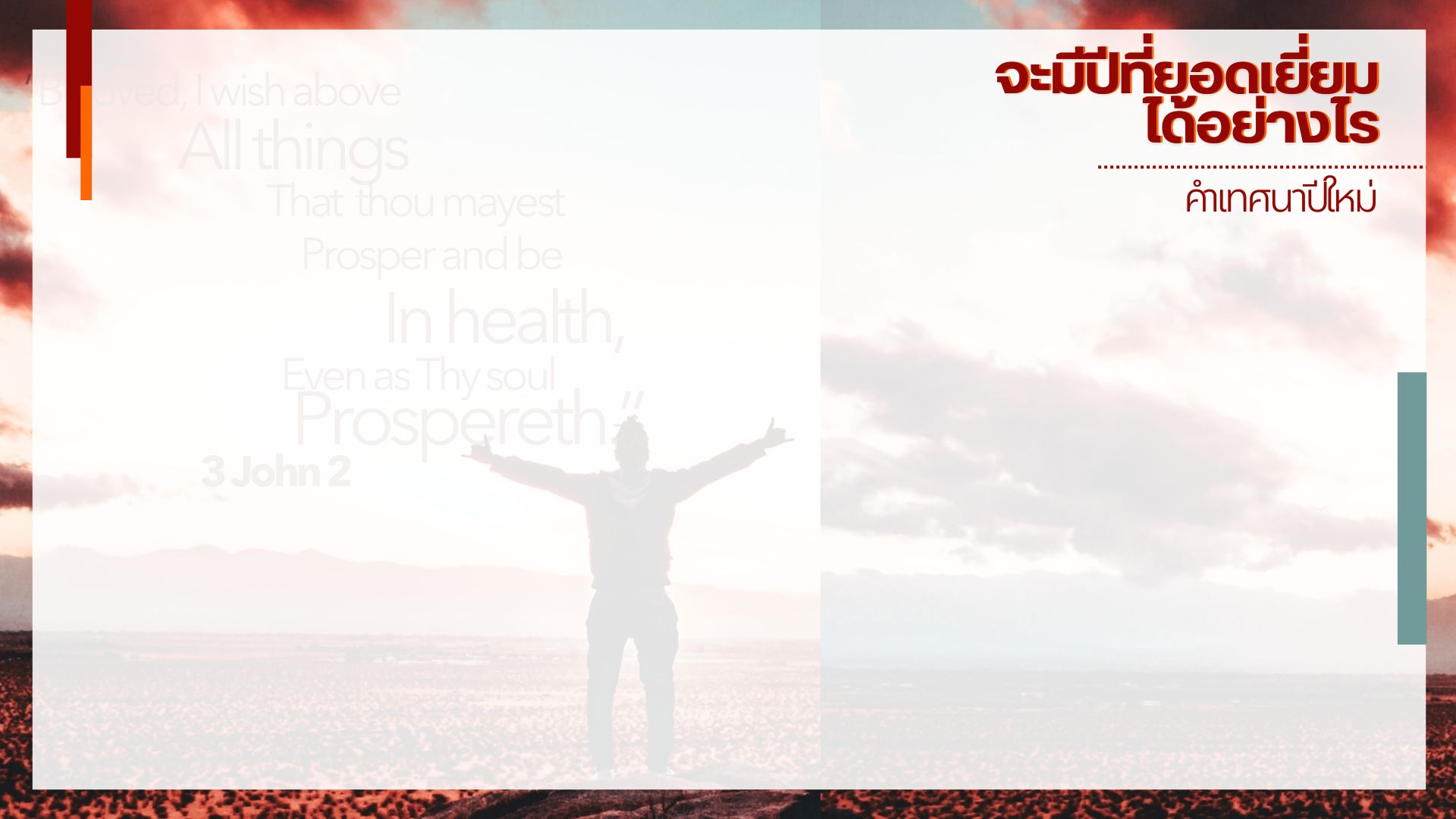 โรม 12:2
อย่าดำเนินชีวิตตามอย่าง
คนในโลกนี้  แต่จงรับการเปลี่ยนแปลง
จิตใจของท่านใหม่ แล้วท่านจึงจะสามารถพิสูจน์และยืนยันได้ว่า…
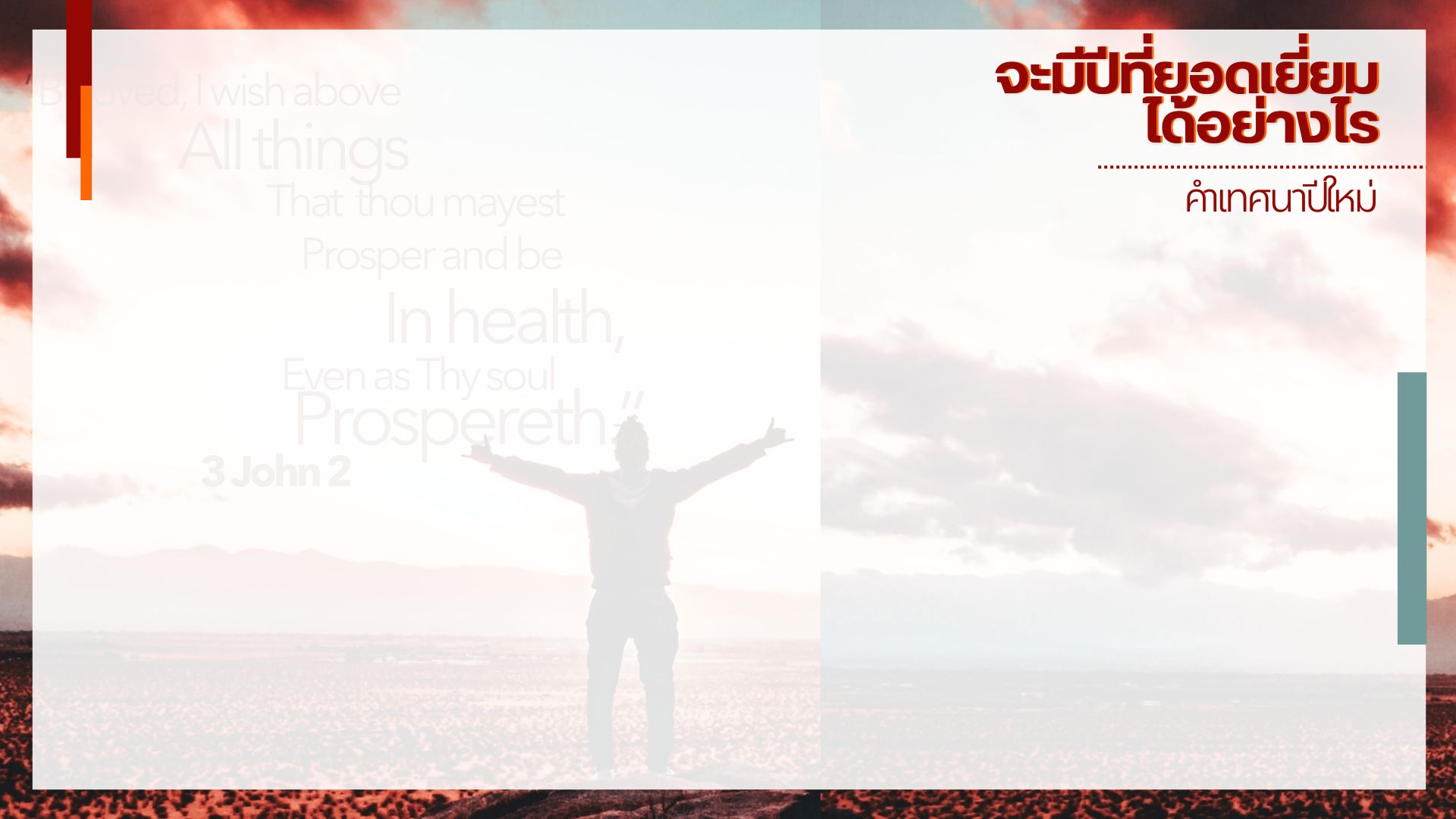 …สิ่งใดคือพระประสงค์ของพระเจ้า
คือพระประสงค์อันดีอันเป็นที่พอพระทัยและสมบูรณ์พร้อมของพระองค์
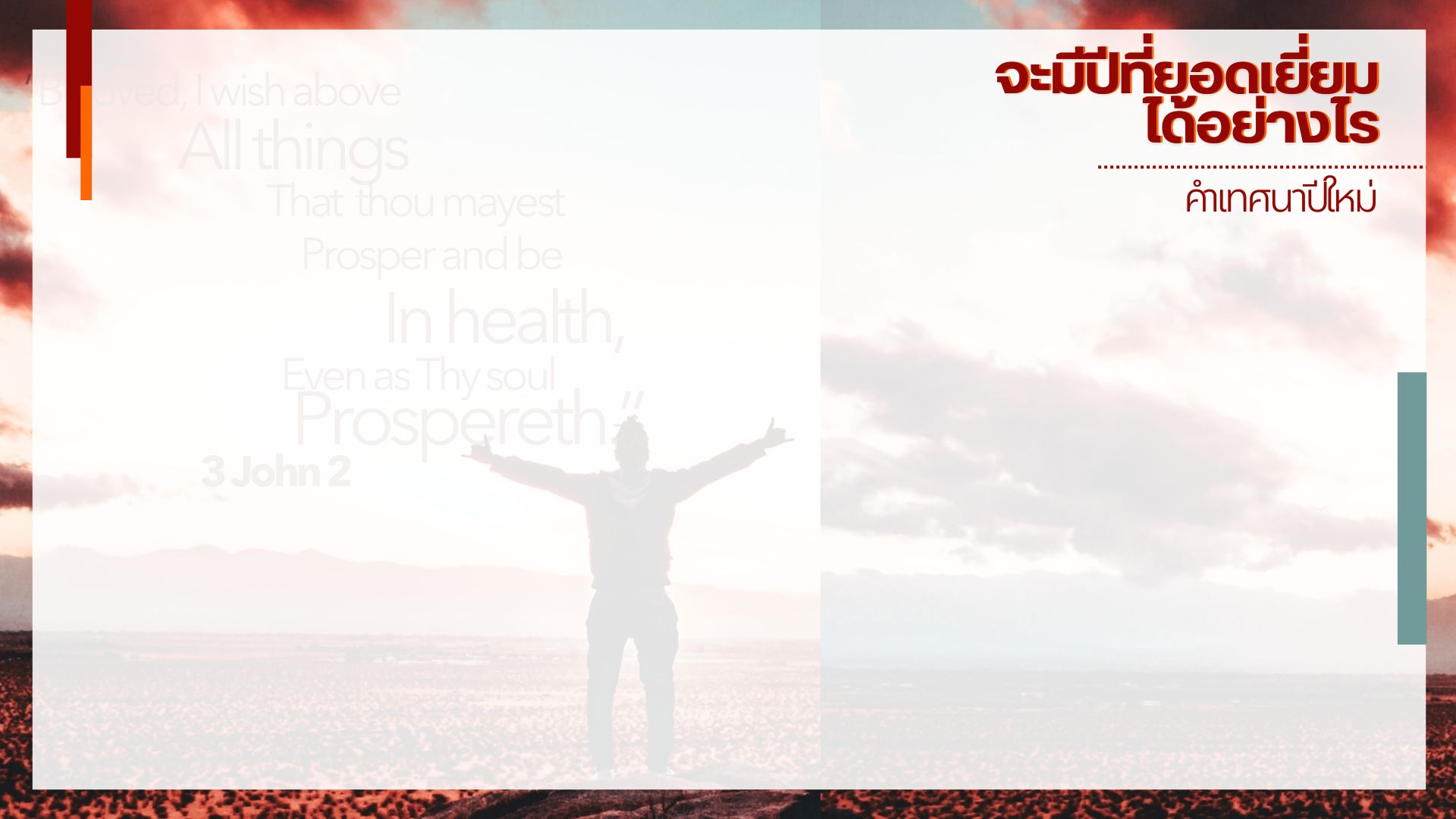 2. จิตใจของเราเจริญได้อย่างไร?
2.1	 พระเยซูทรงฟื้นฟูจิตใจของท่าน
- สดุดี 23:3, สดุดี 25:1, สดุดี 86:4
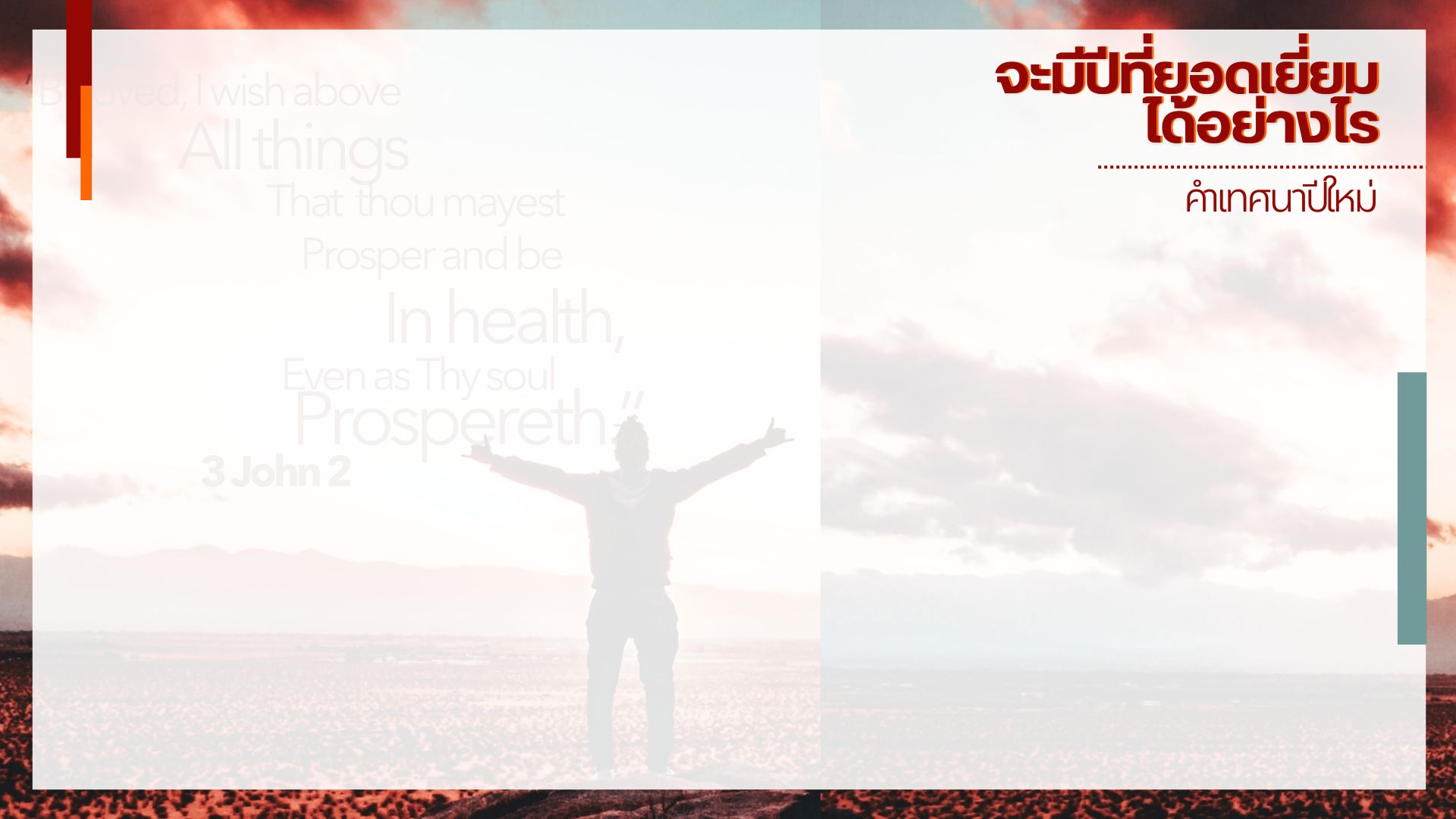 สดุดี 23:3
พระองค์ทรงฟื้นฟูจิตวิญญาณของข้าพเจ้า
พระองค์ทรงนำข้าพเจ้า
ไปในทางชอบธรรม
เพื่อเห็นแก่พระนามของพระองค์
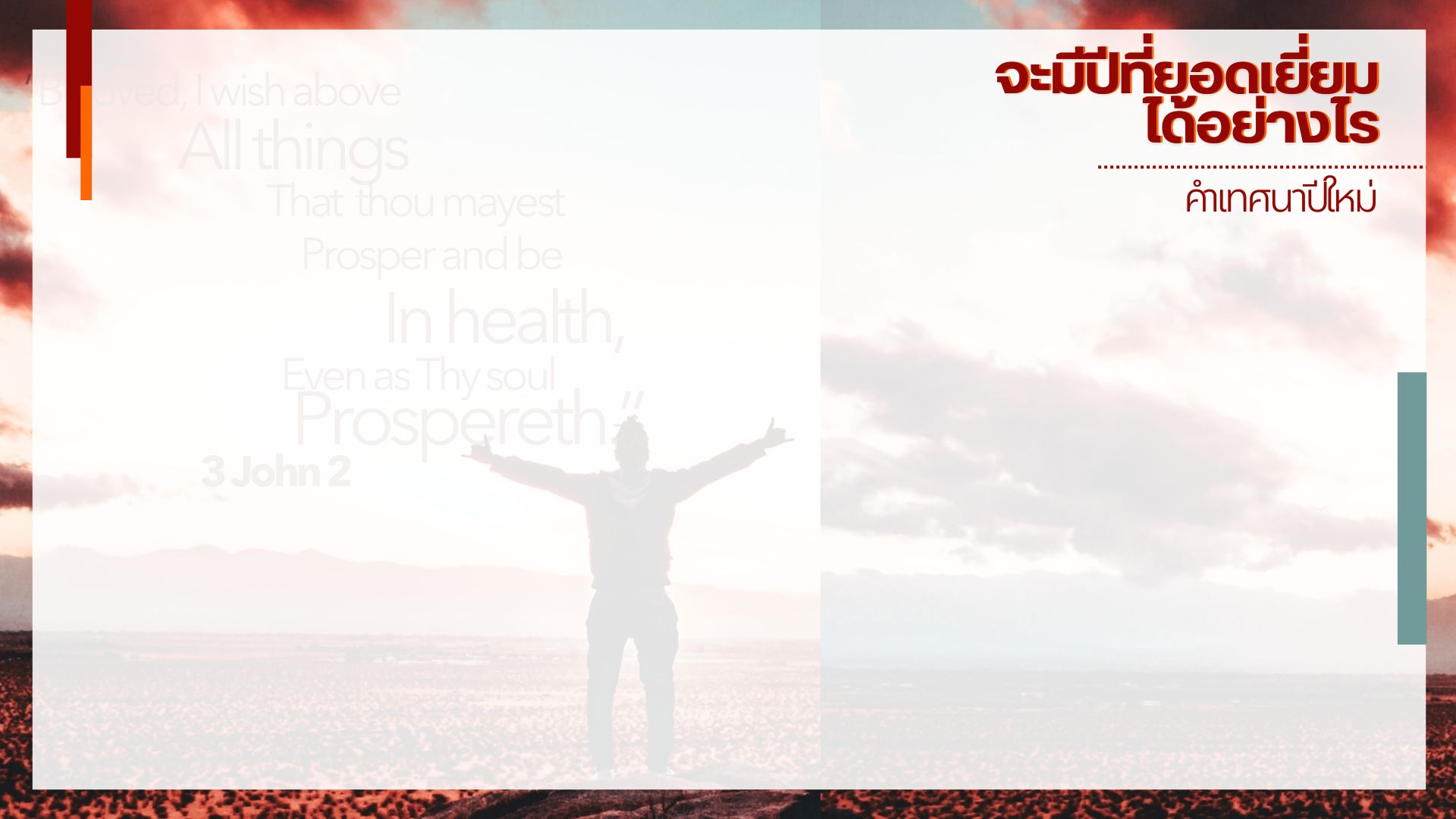 สดุดี 25:1
ข้าแต่องค์พระผู้เป็นเจ้า 
ข้าพระองค์ยกจิตวิญญาณของข้าพระองค์ขึ้นต่อพระองค์
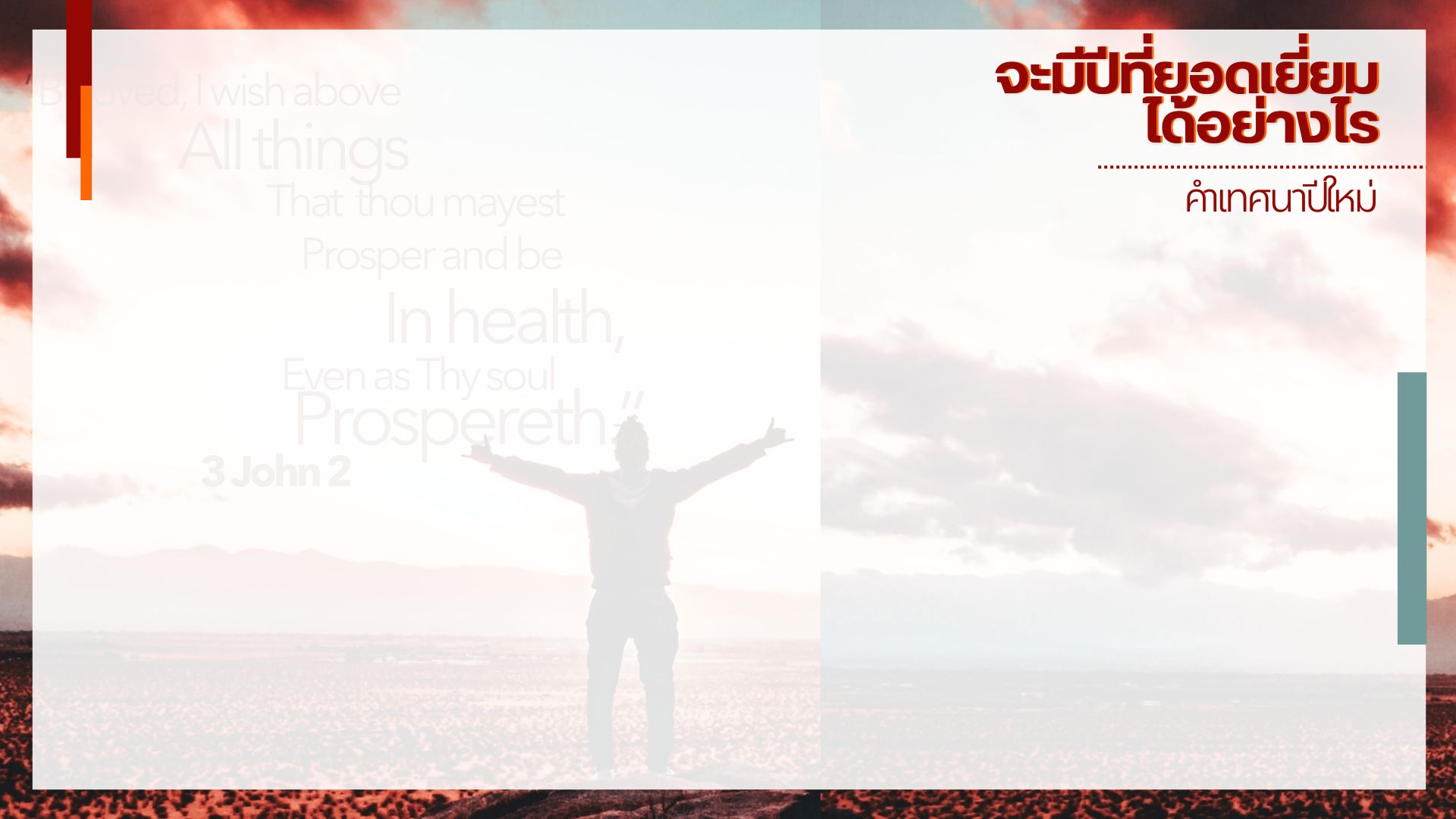 สดุดี 86:4
ข้าแต่องค์พระผู้เป็นเจ้า
โปรดประทานความชื่นชมยินดี
แก่ผู้รับใช้ของพระองค์
เพราะข้าพระองค์ชูจิตวิญญาณ
ของข้าพระองค์ขึ้นต่อพระองค์
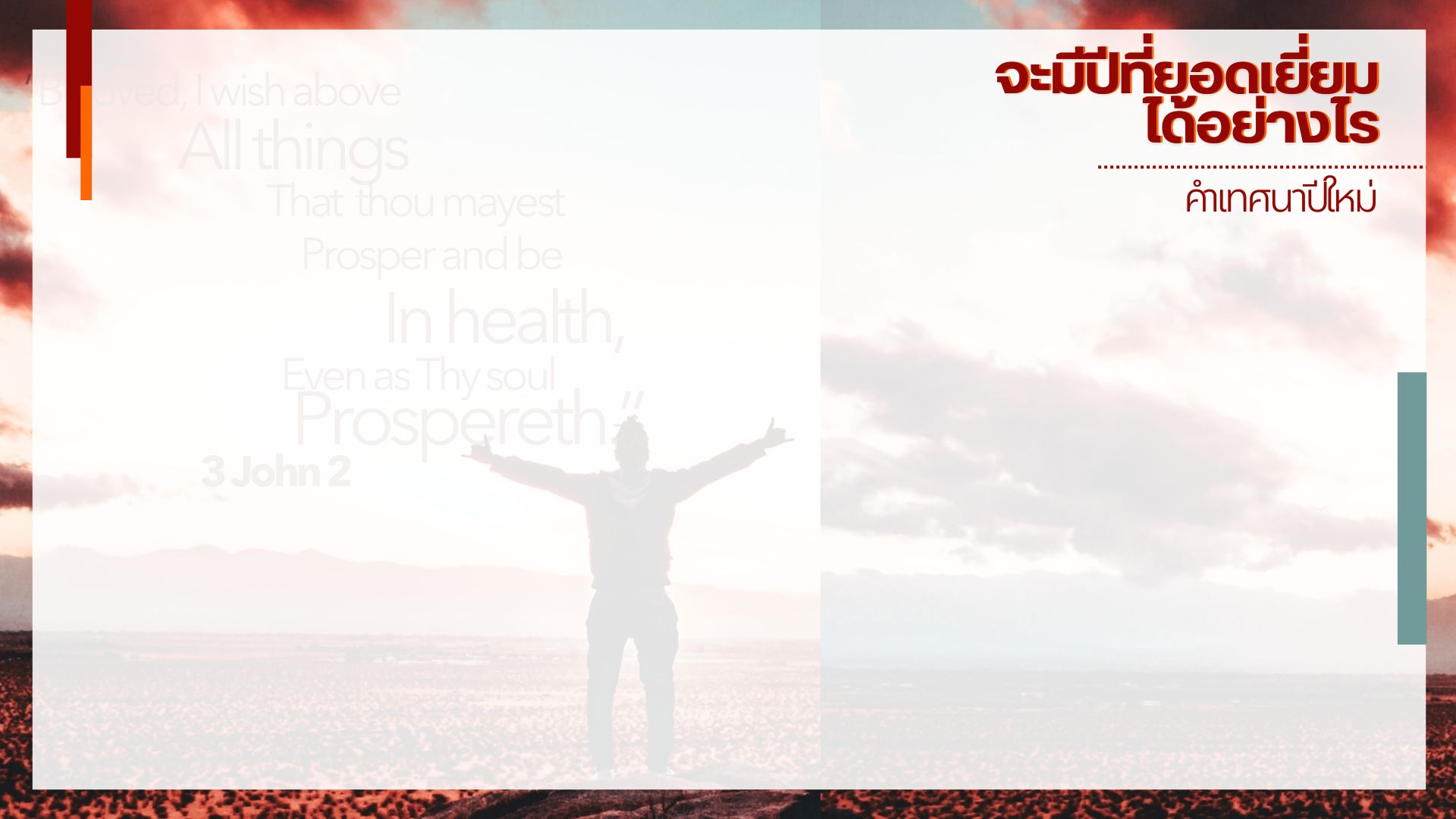 2.2	 มาหาพระเยซู
และเรียนรู้จากพระองค์
- มัทธิว 11:28-30, สุภาษิต 8:17-21
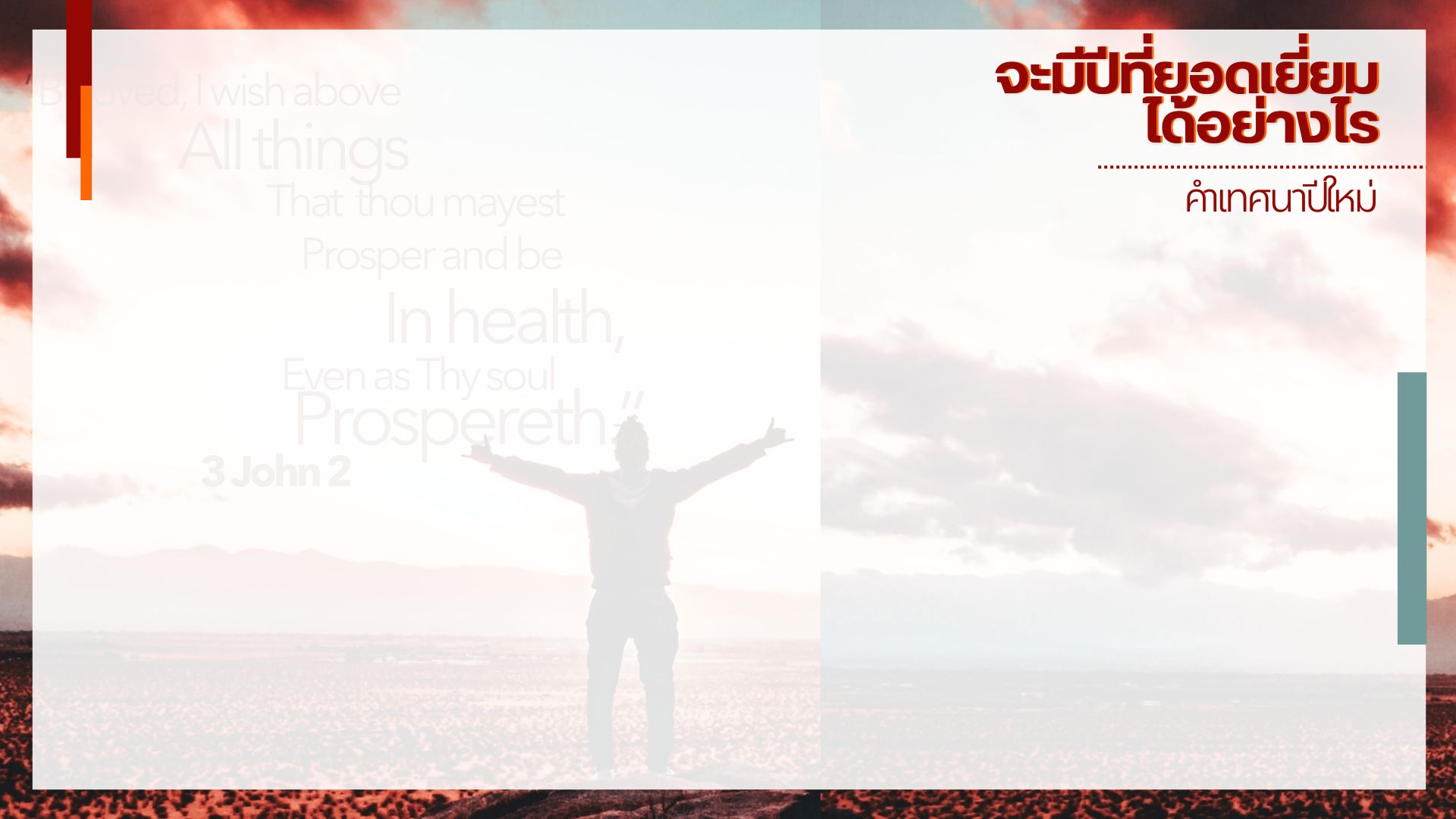 มัทธิว 11:28
บรรดาผู้เหน็ดเหนื่อยและแบกภาระหนัก
จงมาหาเรา และเราจะให้ท่านพักสงบ
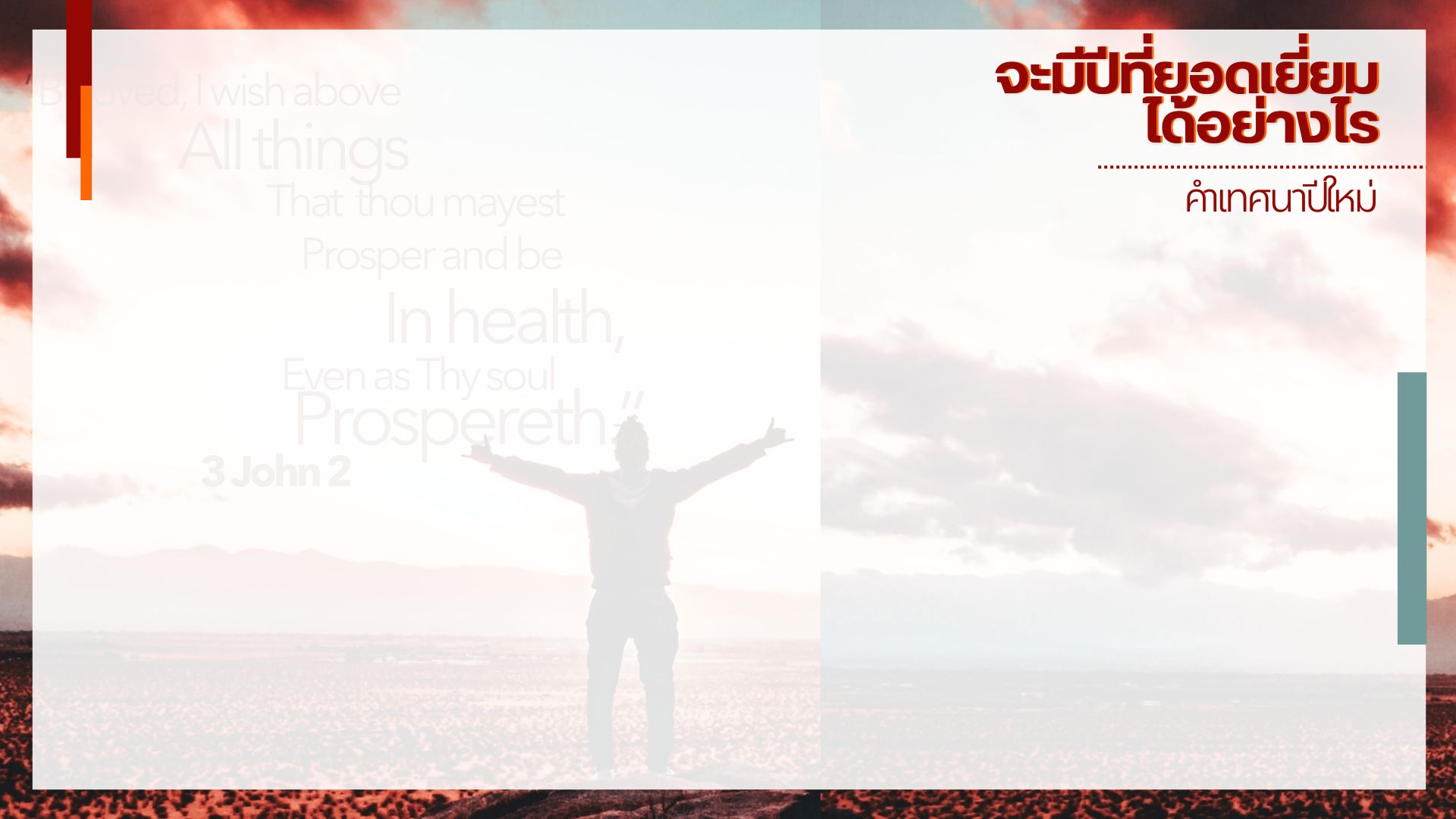 มัทธิว 11:29
จงรับแอกของเราแบกไว้และเรียนรู้จากเราเพราะเราสุภาพและถ่อมใจ
แล้วจิตวิญญาณของท่านจะพักสงบ
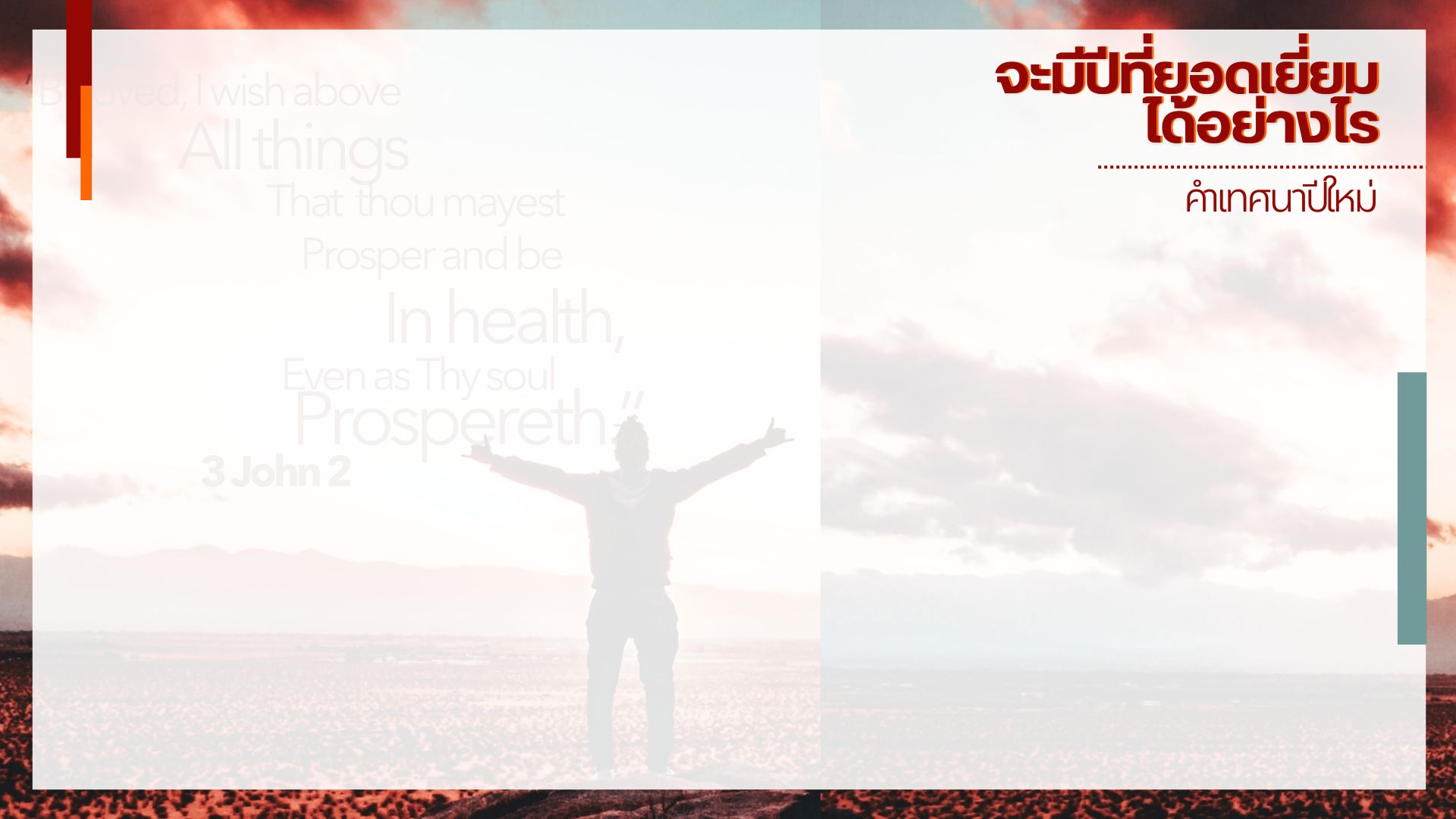 มัทธิว 11:30
เพราะแอกของเรานั้นพอเหมาะ
และภาระของเราก็เบา
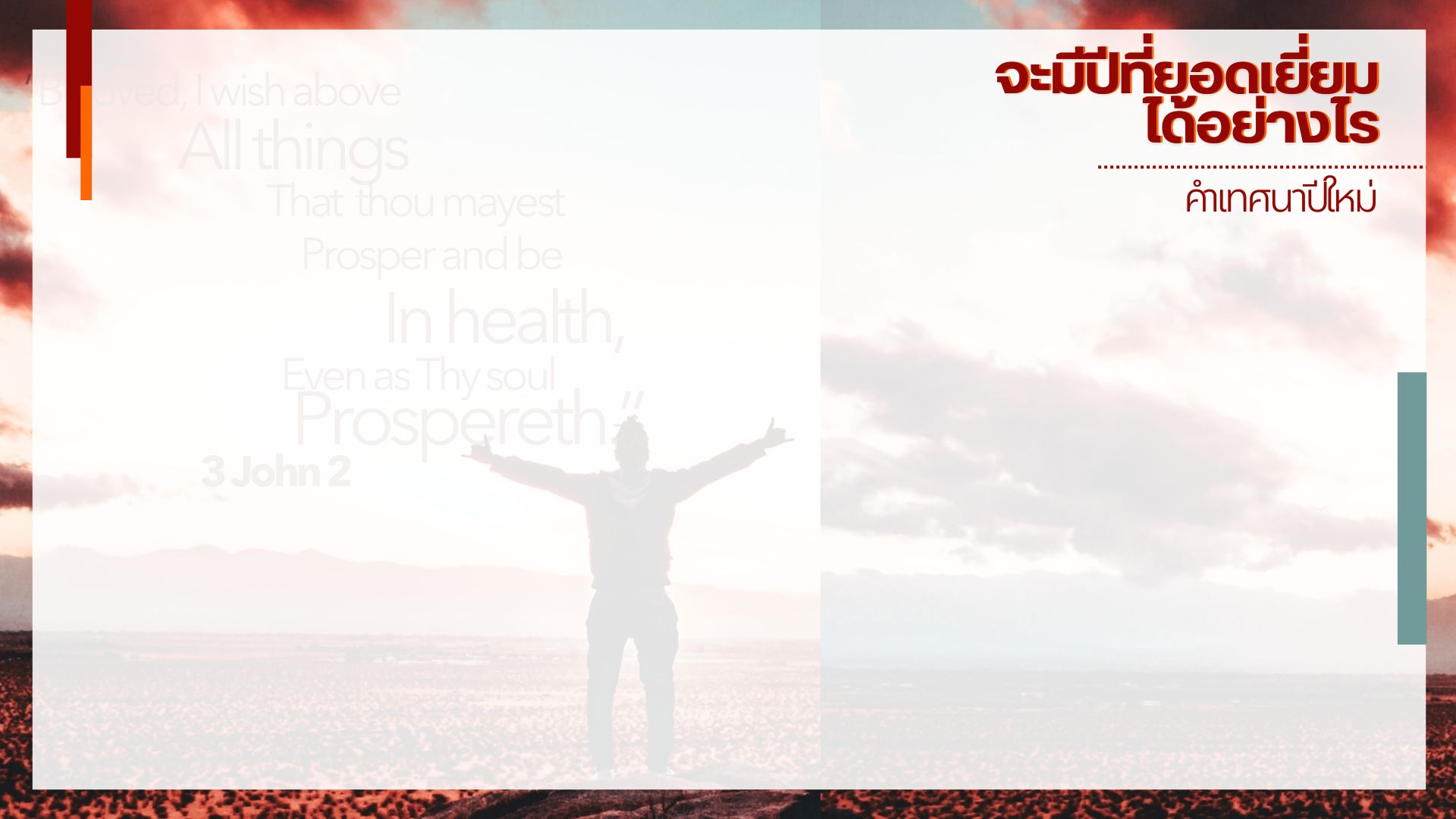 สุภาษิต 8:17
เรารักผู้ที่รักเรา
คนที่เสาะหาเราก็พบเรา
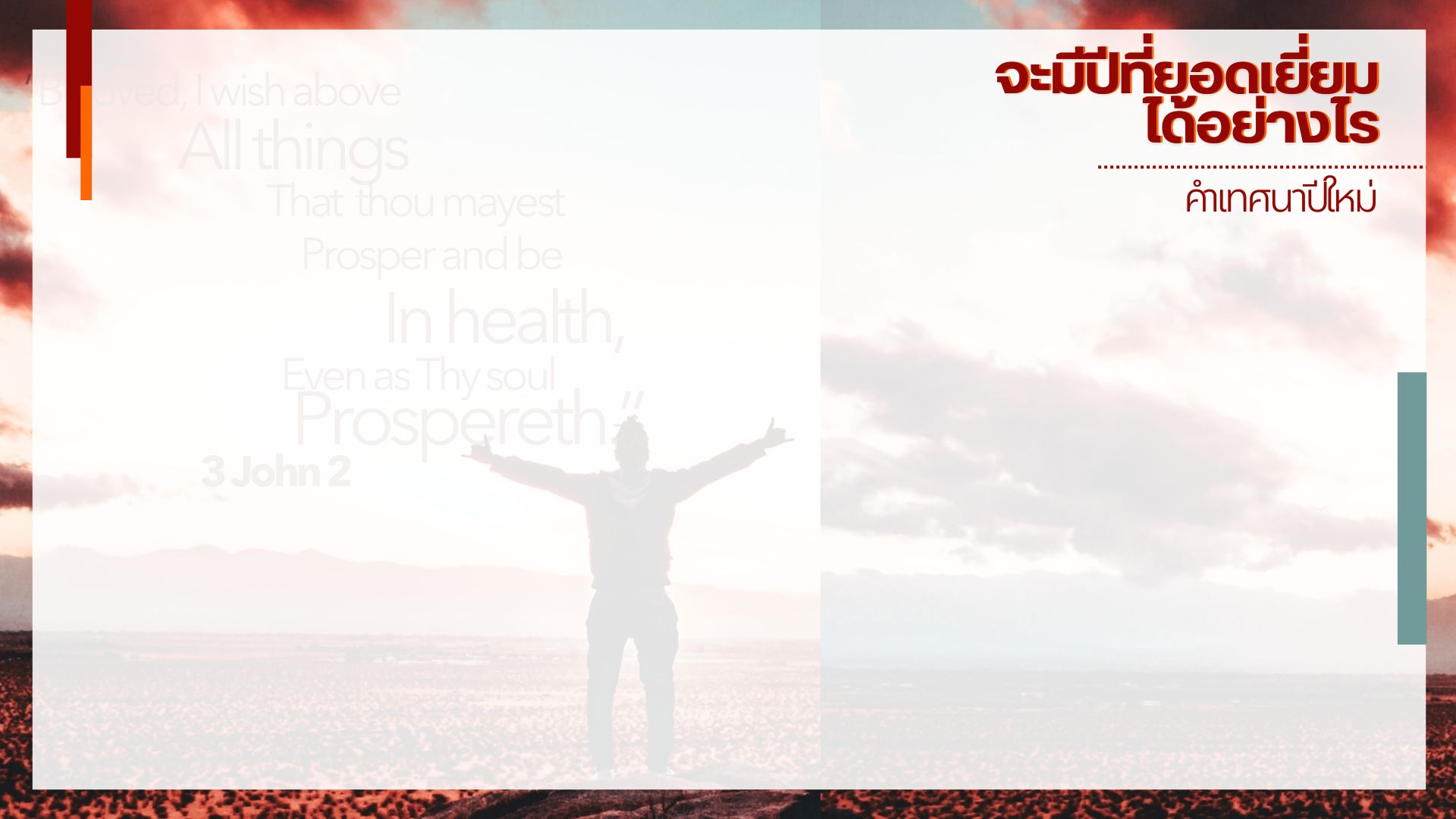 สุภาษิต 8:18
ทรัพย์สมบัติและเกียรติยศอยู่กับเรา
ความมั่งคั่งและความเจริญรุ่งเรือง
อันยั่งยืนด้วย
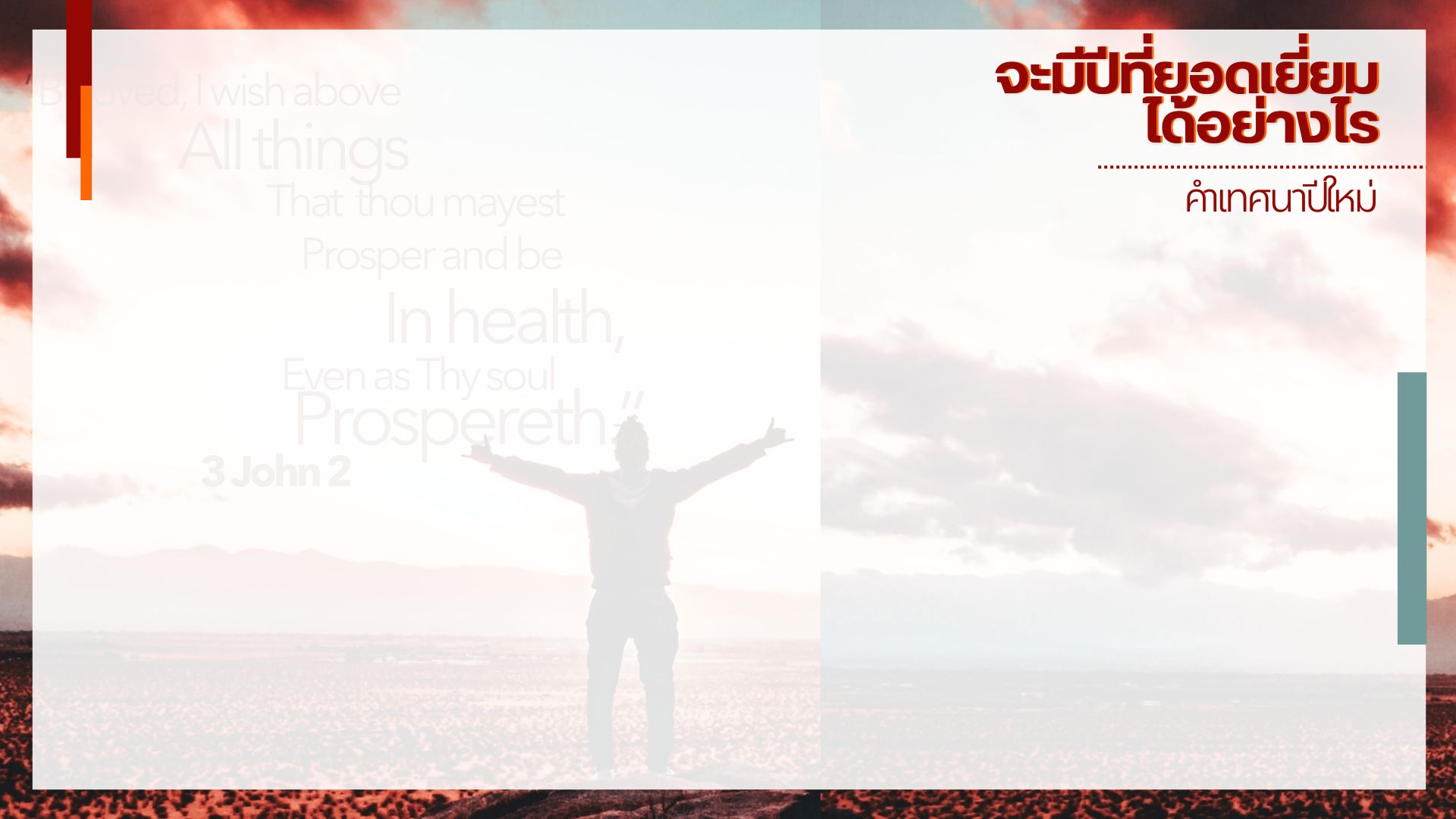 สุภาษิต 8:19
ผลของเราดียิ่งกว่าทองแท้
สิ่งที่เราให้ล้ำค่ายิ่งกว่าเงินบริสุทธิ์
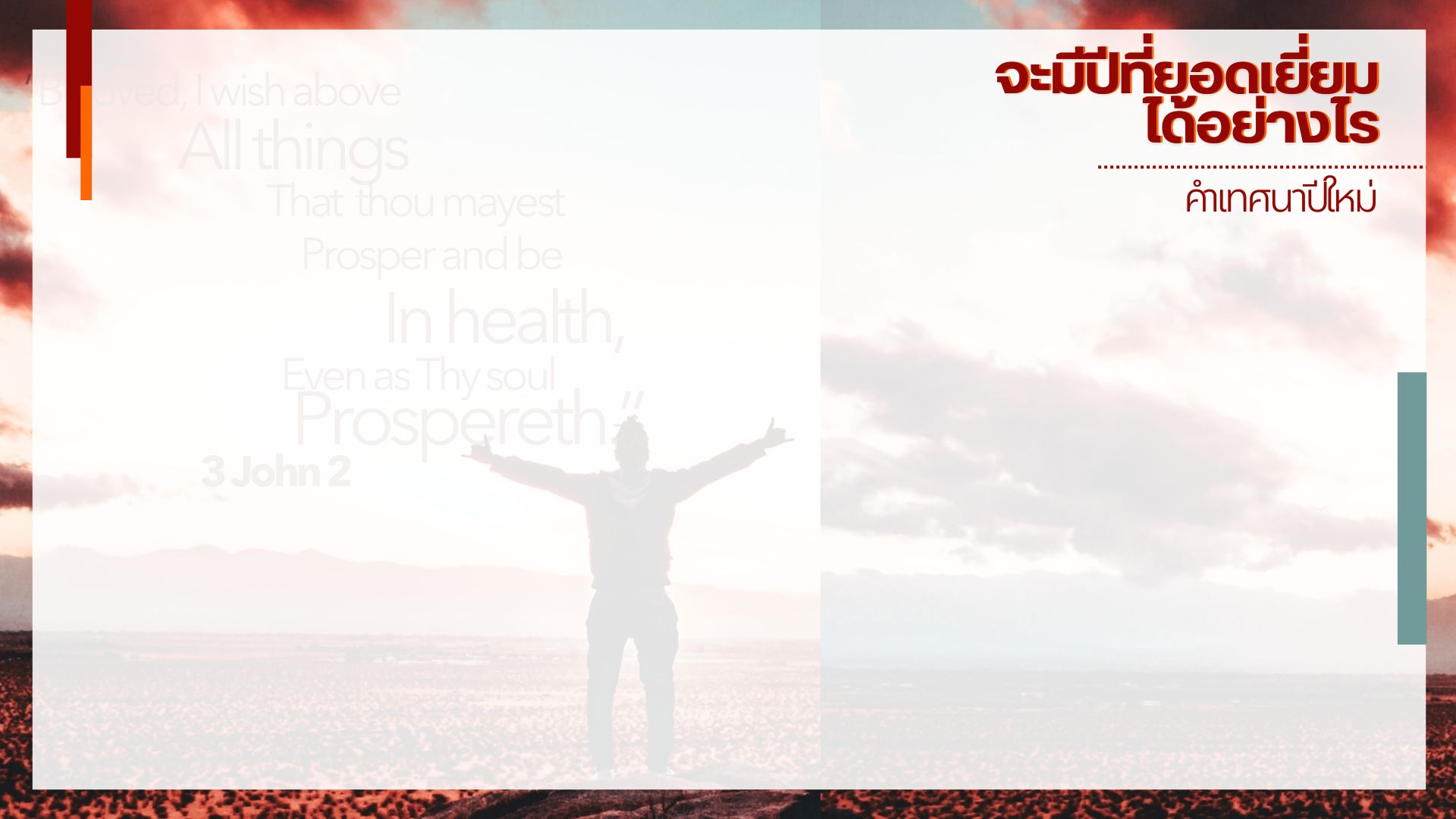 สุภาษิต 8:20
เราดำเนินในวิถีแห่งความชอบธรรม
ตามเส้นทางแห่งความยุติธรรม
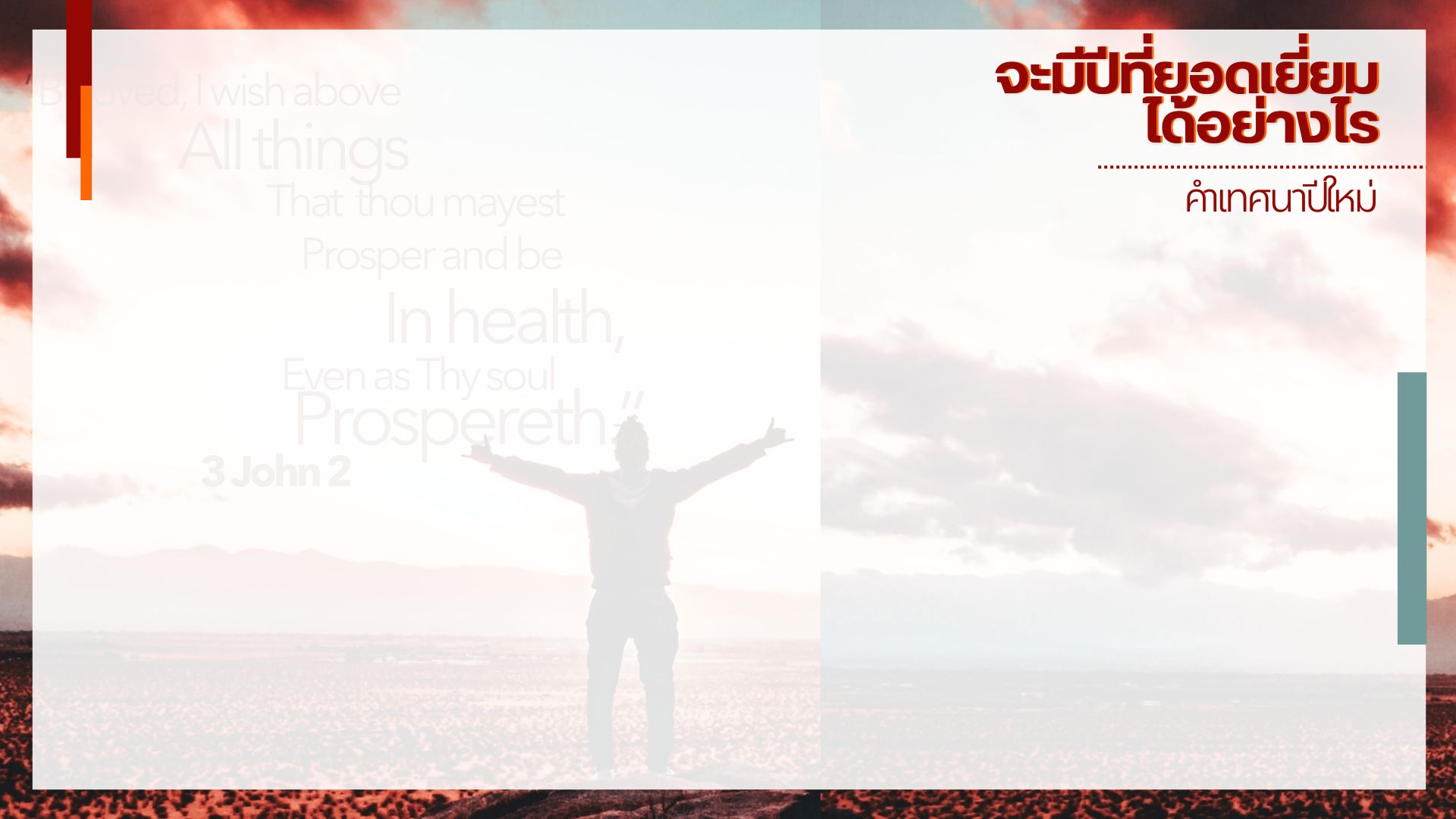 2.3	 พระวจนะของพระเจ้า
ฟื้นฟูจิตใจของท่าน
- สดุดี 19:7-8, ยากอบ 1:21
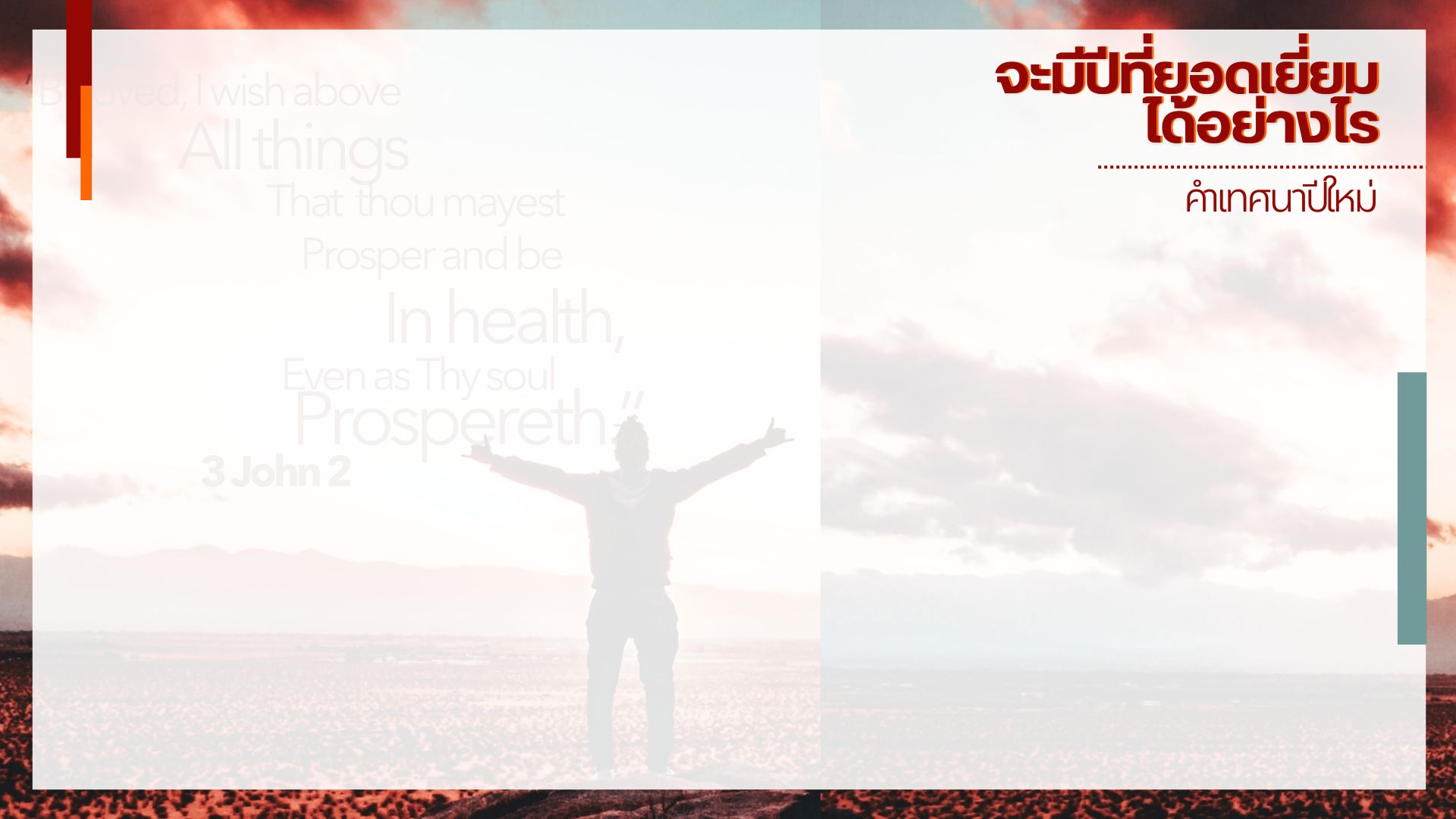 สดุดี 19:7
บทบัญญัติขององค์พระผู้เป็นเจ้า
สมบูรณ์ไร้ที่ติ  ฟื้นฟูจิตวิญญาณ
กฎเกณฑ์ขององค์พระผู้เป็นเจ้า เชื่อถือได้
กระทำให้คนรู้น้อยมีปัญญา
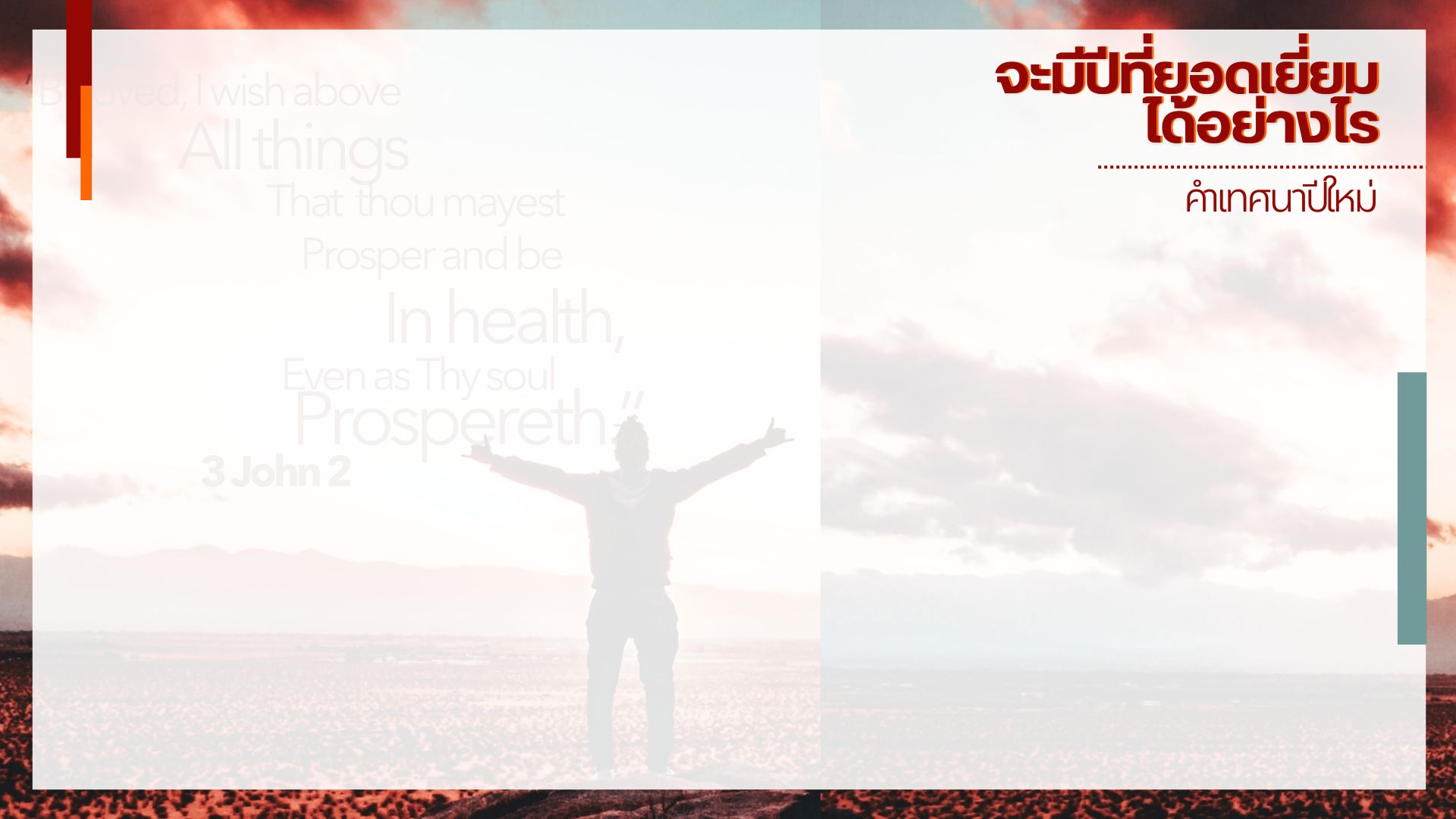 สดุดี 19:8
ข้อบังคับขององค์พระผู้เป็นเจ้านั้นถูกต้อง
ให้ความชื่นชมยินดีแก่จิตใจ
พระบัญชาขององค์พระผู้เป็นเจ้า
กระจ่างชัดให้ความสว่างแก่ดวงตา
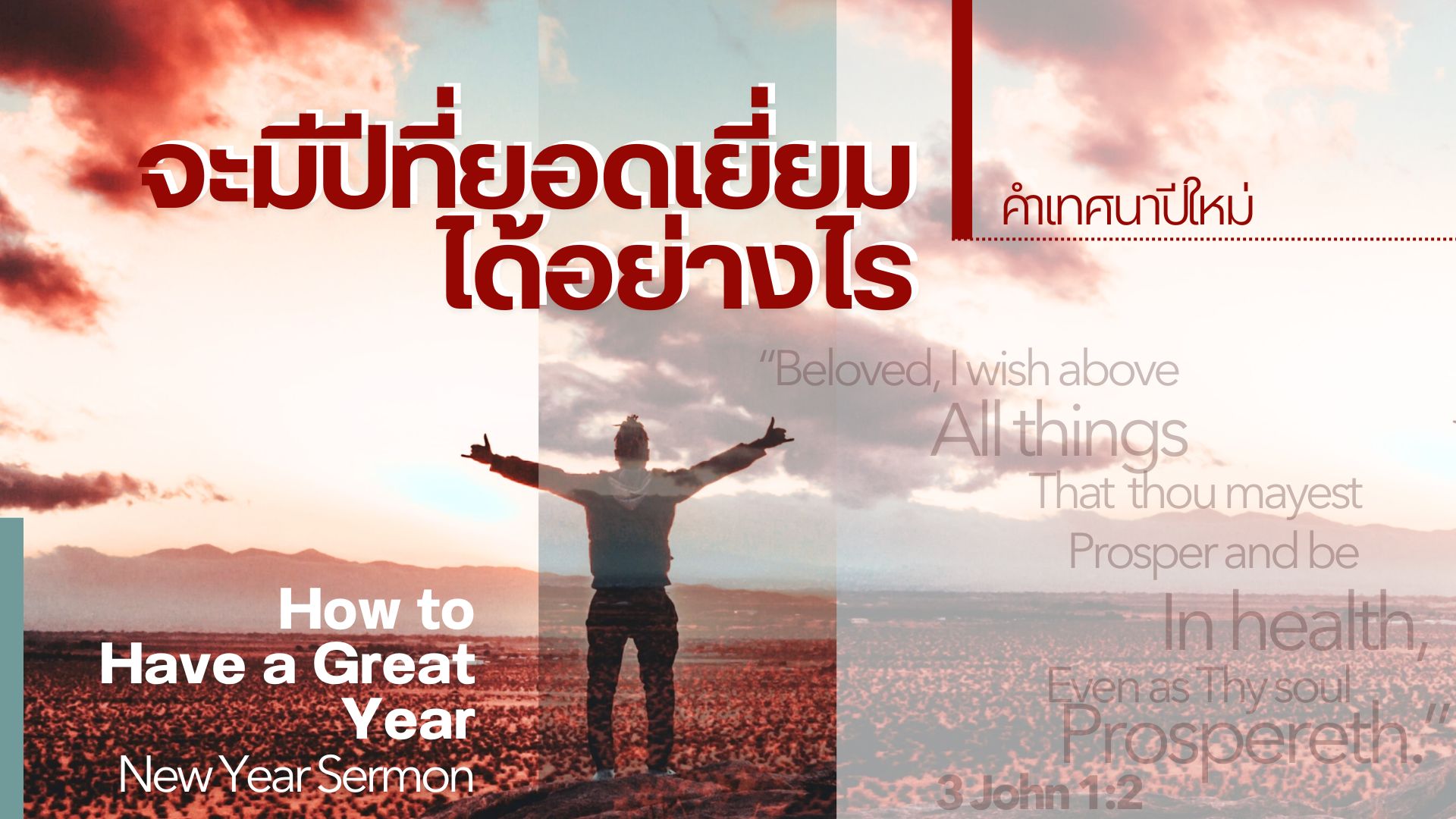